Formidable Forts Lab Book
Emma, Chubbi, John
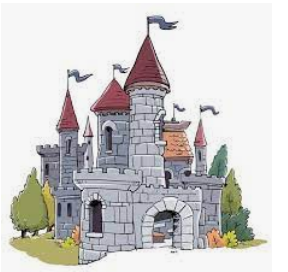 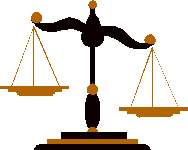 Law of the Lab
Document Problem and Mission in your own words
Problem
The world is in chaos!  
Evil doers are stealing everyone’s candy.
Mission
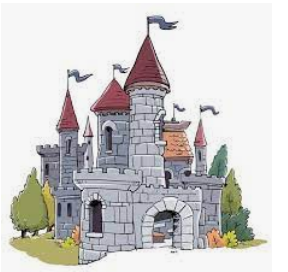 Your mission is to build a mighty castle that can protect the Queen’s candy.
Research
Attributes of vile villians
Attributes of castles that inspire
Rules of Engagement
Your mission is to knock down a 6’ tower that has the queen’s candy 
or you can knock everyone out by hitting them with a sponge.
 The tower is protected by a 4’ tall wall.
You can’t cross the river.
You have to throw wet sponges at the opposing castle.
If you get hit by a wet sponge, you’re out.  Sit on the sideline and cheer.
You can make a machine to launch the sponges. Then you can hide behind the castle walls and never get hit.
You can make shields and helmets.
Formidable Fort Design
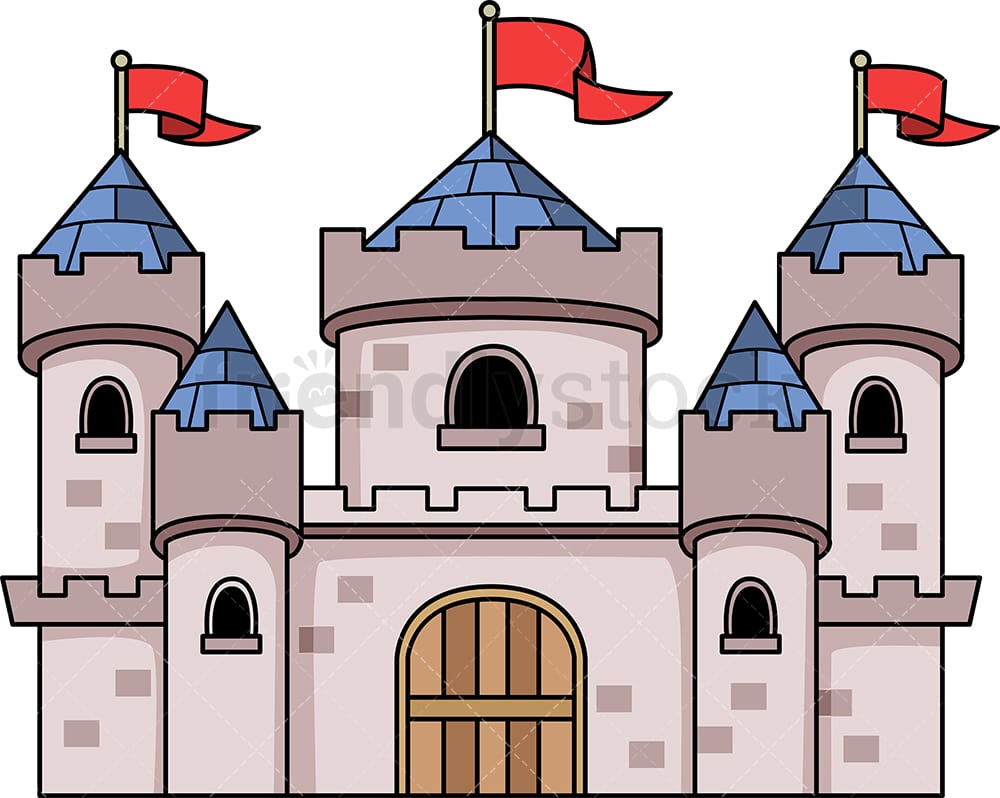 6’
4’
Pencil
Scissors
Ruler
Tape
Cardboard
Paper
Elevation
Start with a vision of a finished castle
Floor Plan or Map
Formidable Forts
Premium Quality Junk

STRONG
Cardboard boxes		
Wood

CLEVER AMUNITION
Sponges
Wet towels
Water balloons
Buckets

BEAUTIFUL
Cloth
Colorful balls 
Black or white plastic bags
Tin foil
Which team’s castle looks the coolest?

Which team has the most ammunition?

Which team has the strongest castle?
NOODLES
???
Presenting Ideas
https://build-it-yourself.com/s-lessons/lesson-present-ideas.ppt
Ugly
Inconsistent
Out of bounds
Average
Boring
In bounds
Way Cool !!!
Creative order
3rd dimension
Tool Rules
https://build-it-yourself.com/s-lessons/lesson-tool-rules.ppt
Don’t cut finger off.
Hold work firmly.
Cut away from all eyes.
Think what would happen if you slipped.
Clean up.
5 Problem Solving Tricks
https://build-it-yourself.com/s-lessons/lesson-problem-solving-tricks.ppt
#1 Focus - Identify the problem and set goals.

#2 Research - Don’t re-invent the wheel.

#3 Teamwork – Share ideas.

#4 Simplify - Break your solution into simple parts.

#5 Document - Keep a lab book.
Tips
File naming conventions:
Descriptive file names
Lower case letters
Use ‘-’ between words, Not ‘_’or ‘   ‘

lab-book-racer-chubbi-melany-emma-kyle.pptx


2.
Solutions
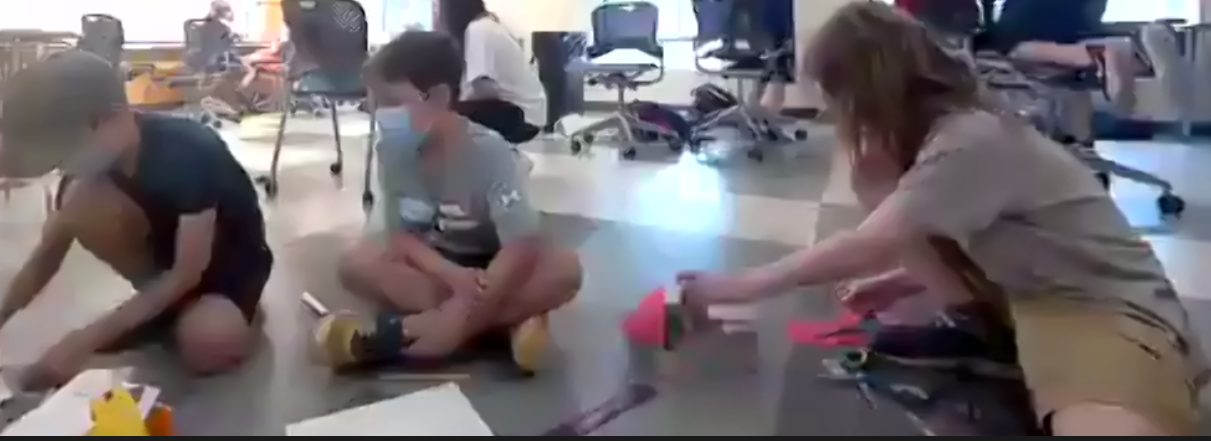 Solutions
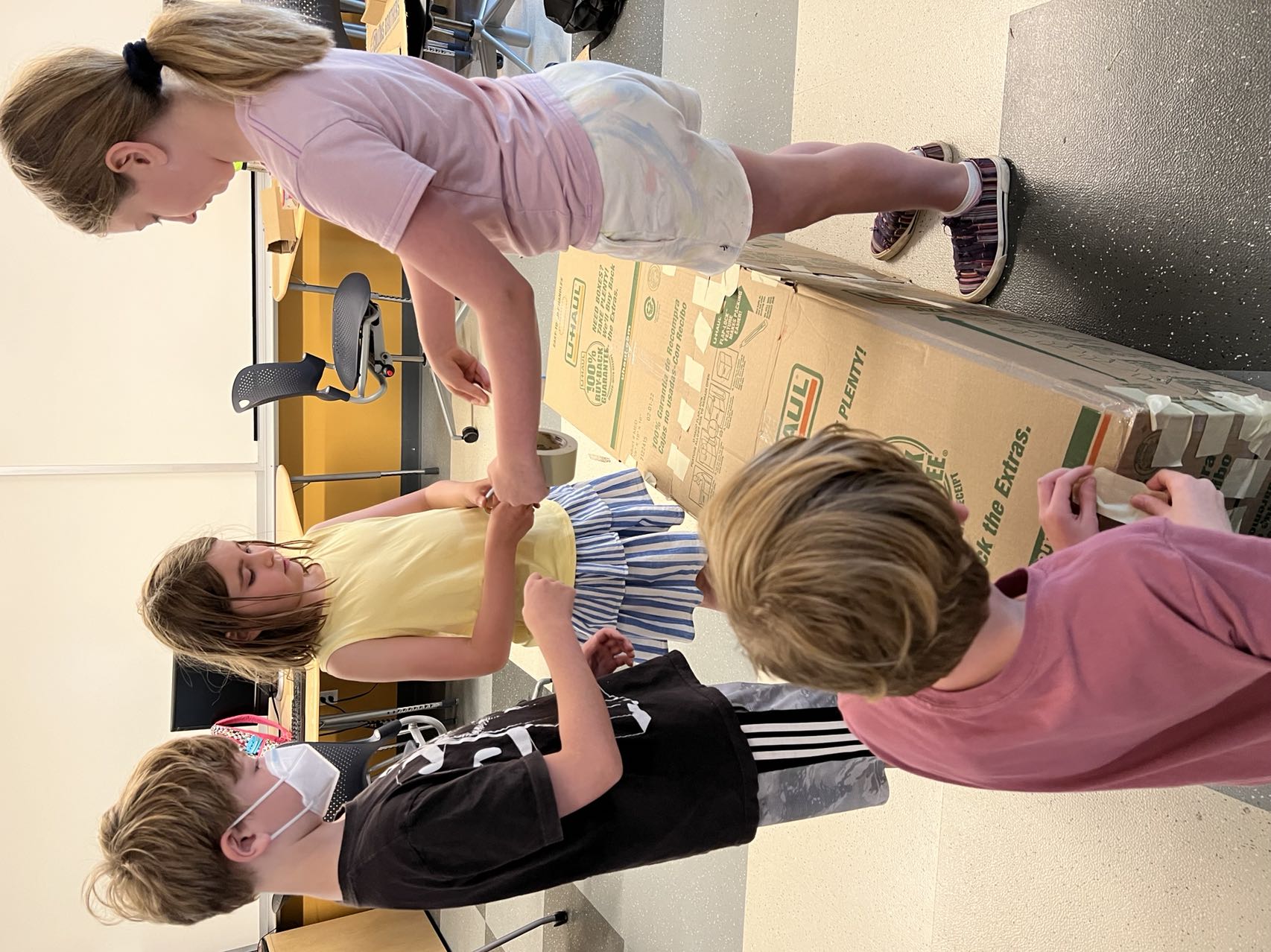 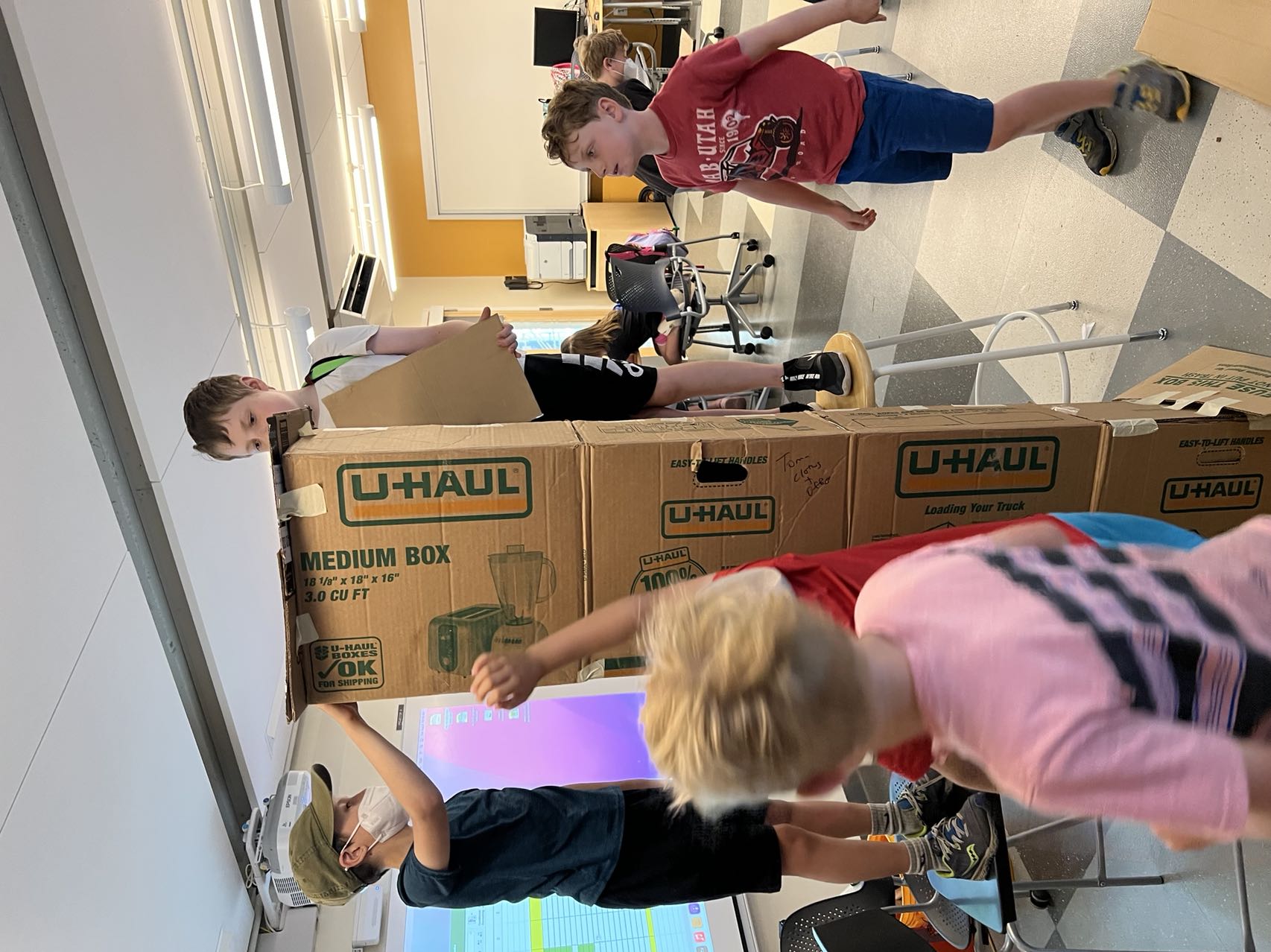 Solutions
Preparing to defend the Queen’s Candy

The Battle
https://www.youtube.com/watch?v=Jq2P3OUPh1k
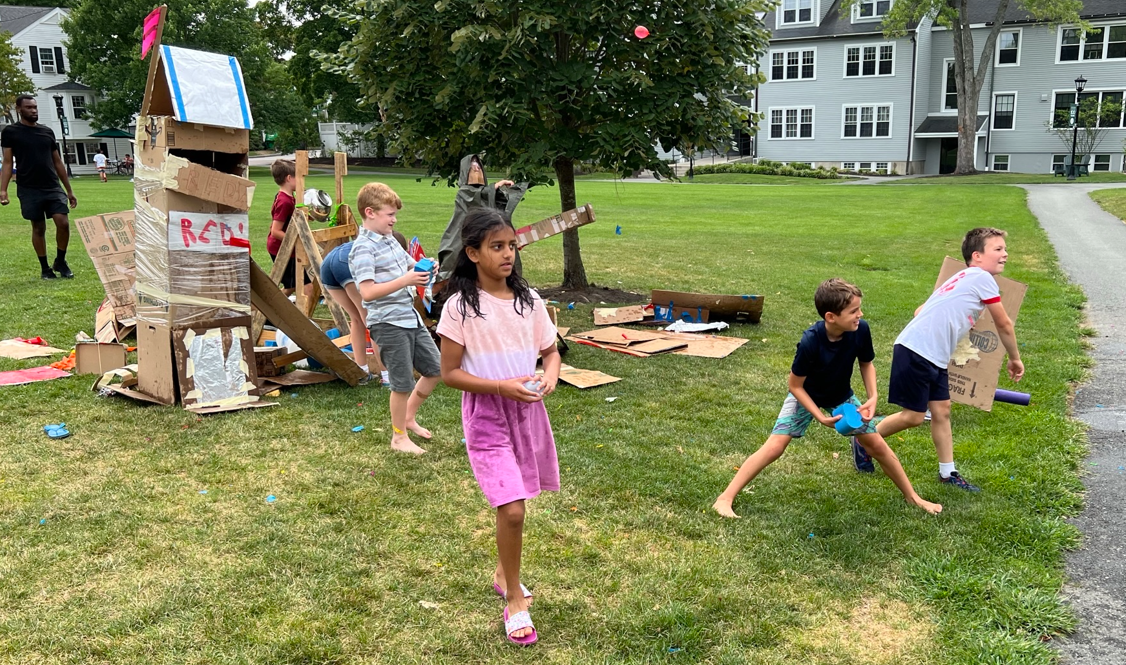 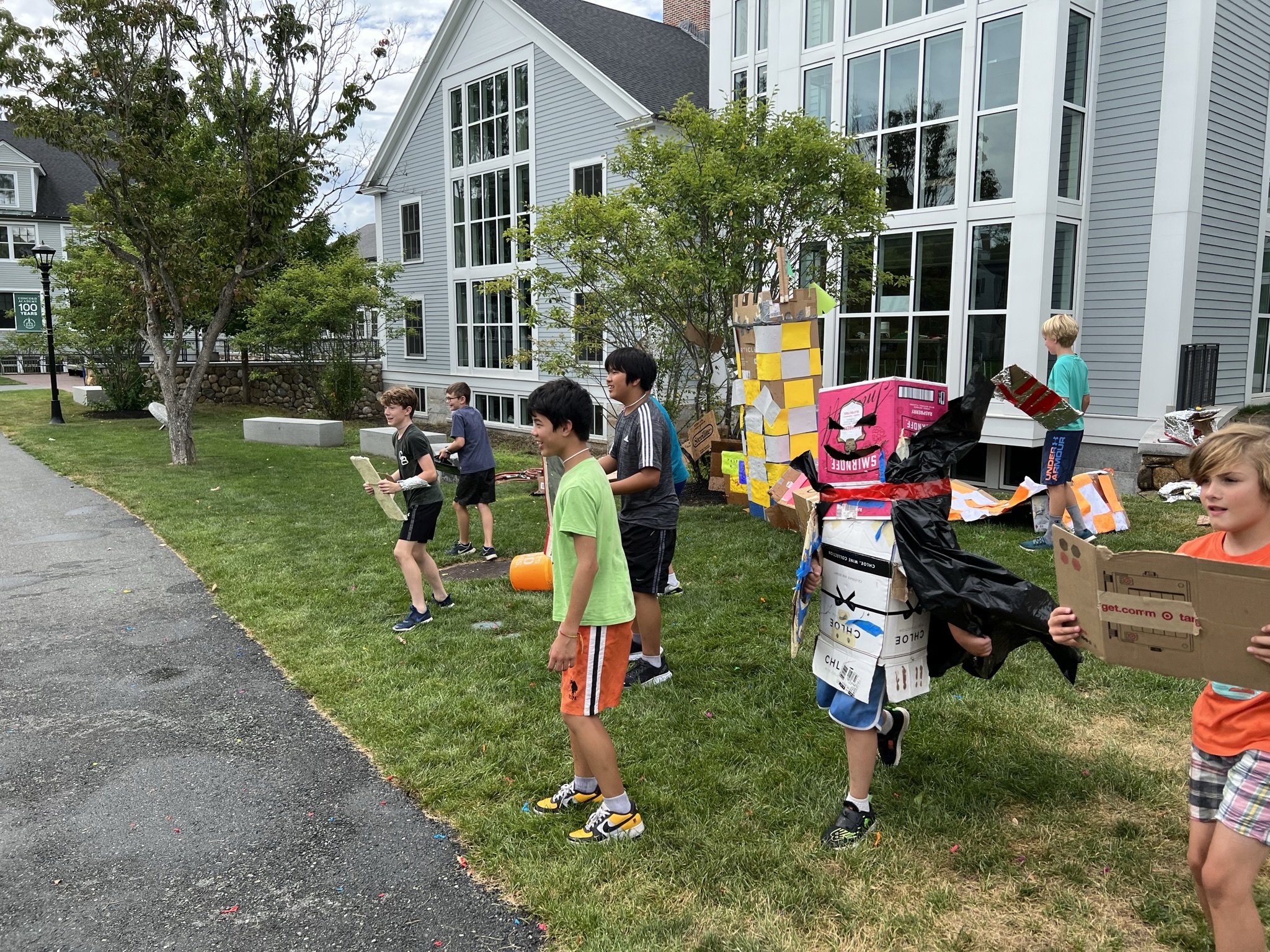 Solutions
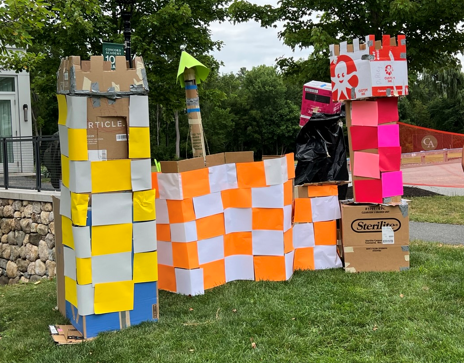 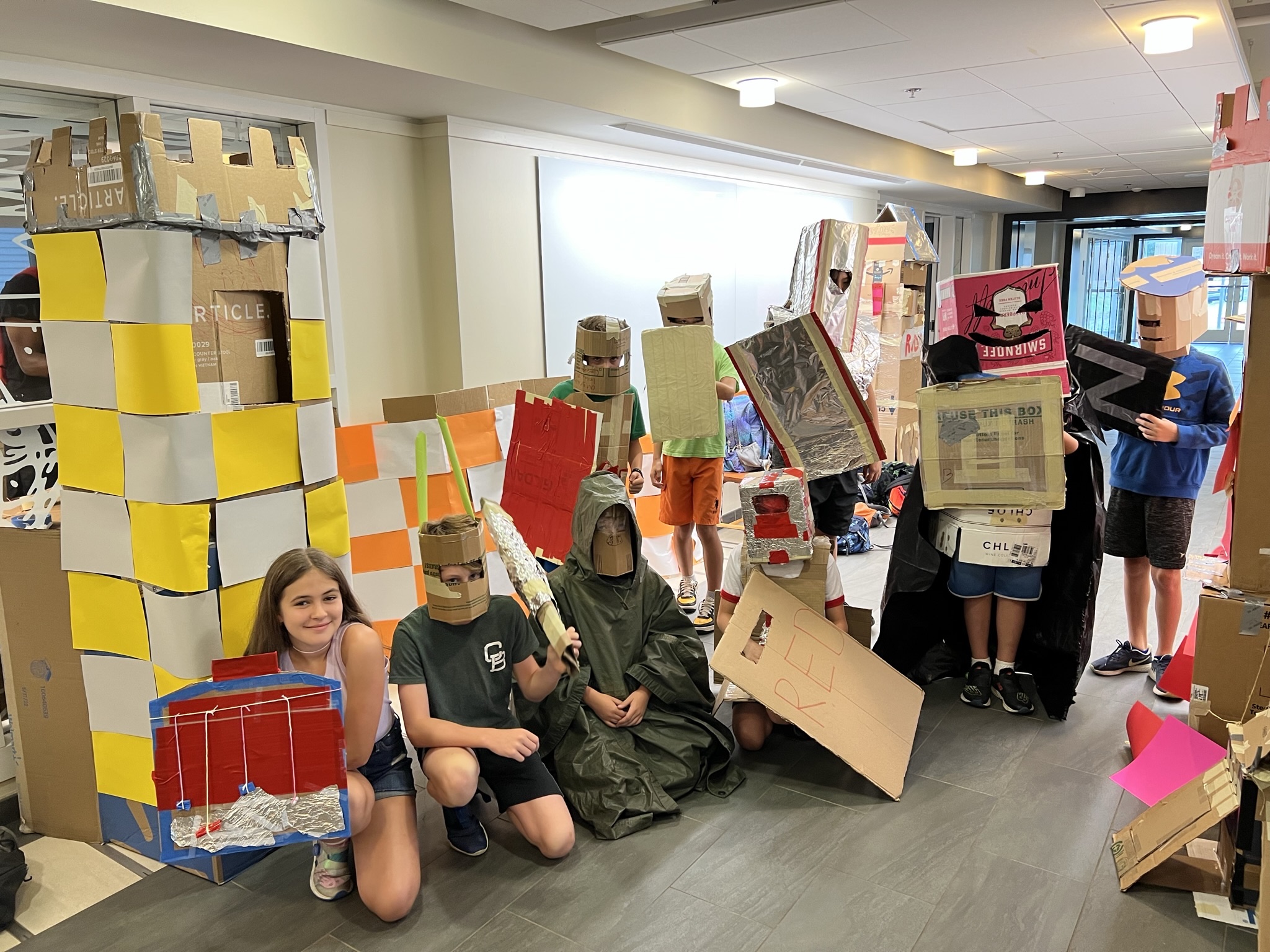 Solutions
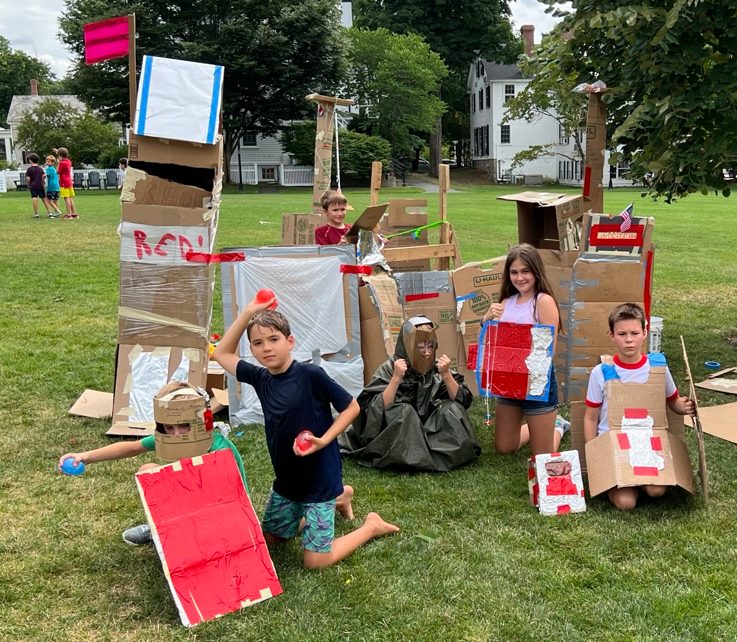 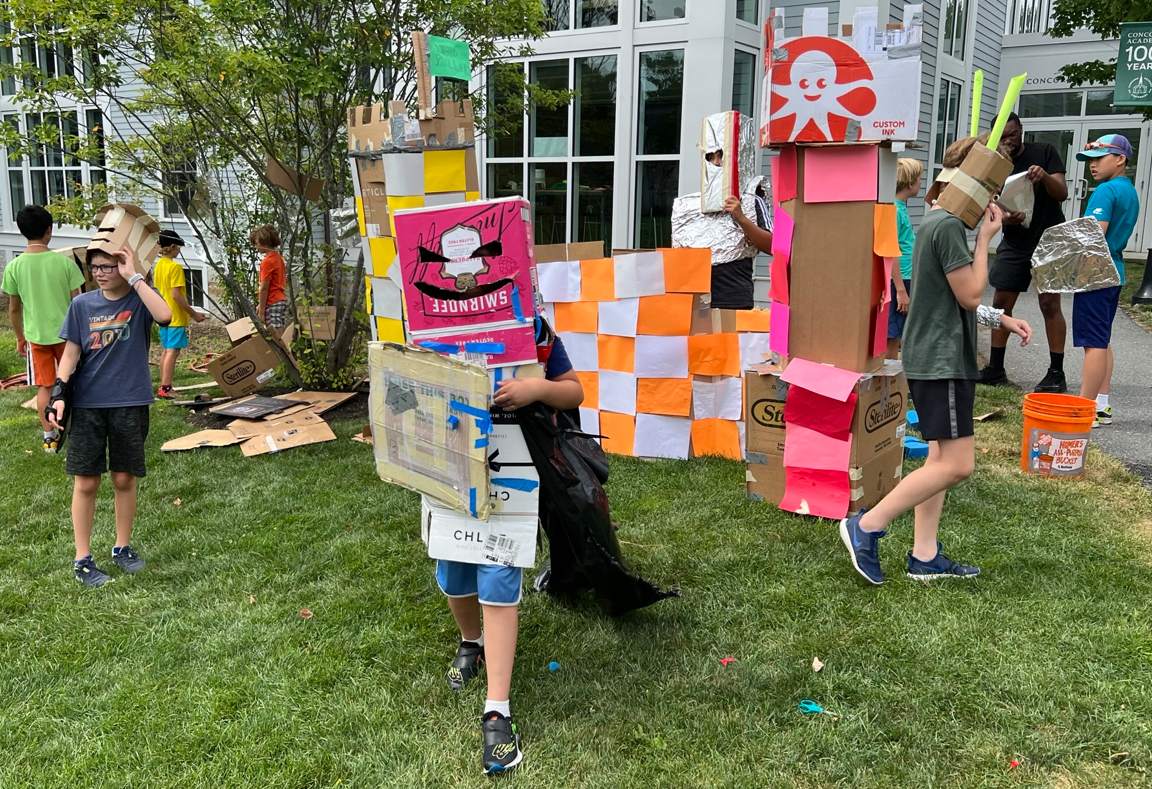 Solutions
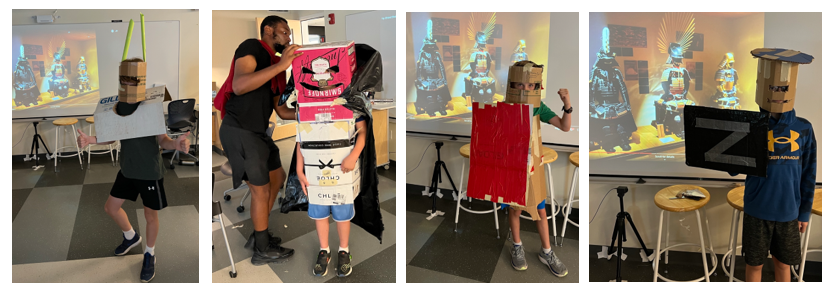 Solutions
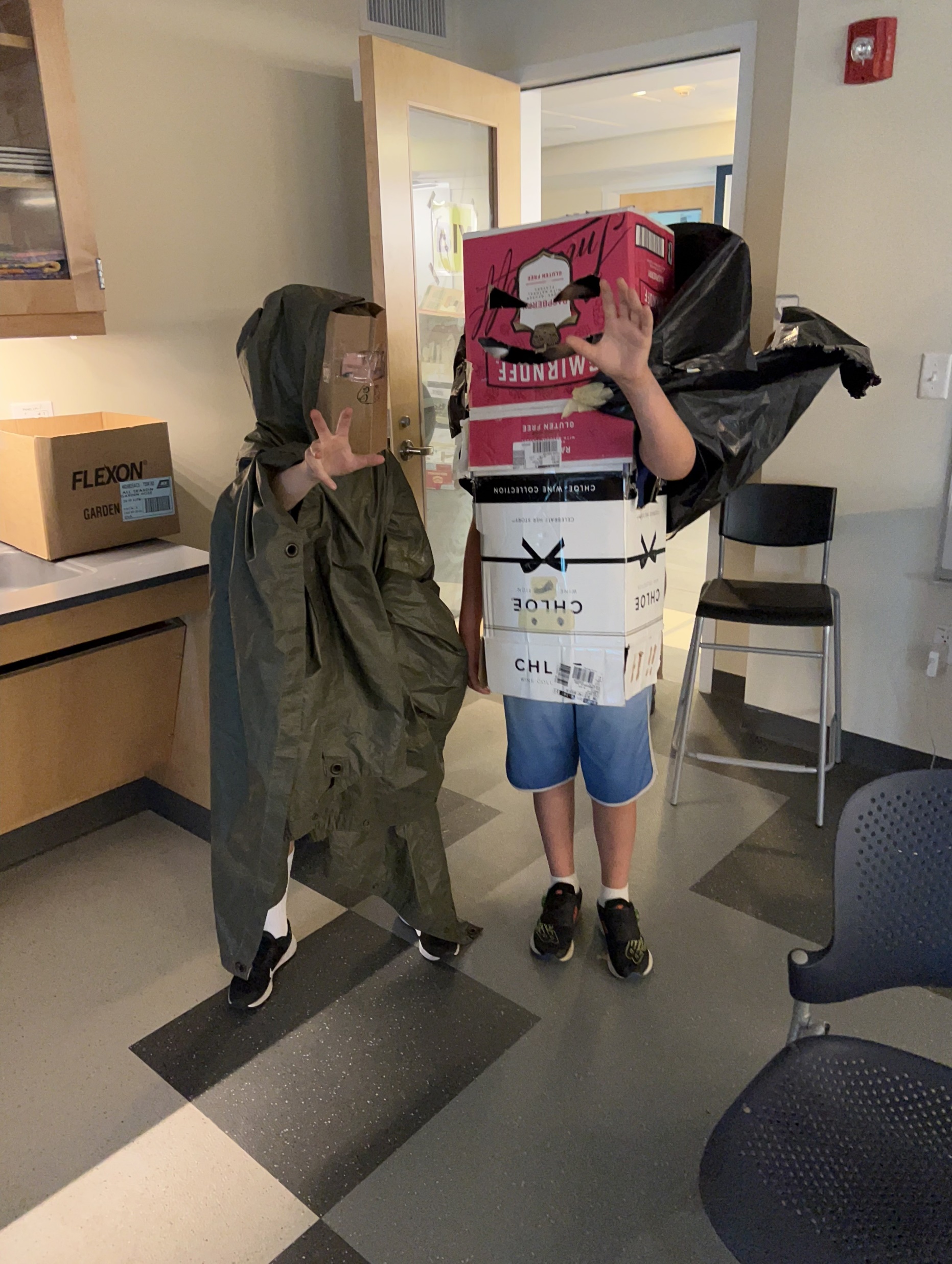 Solutions
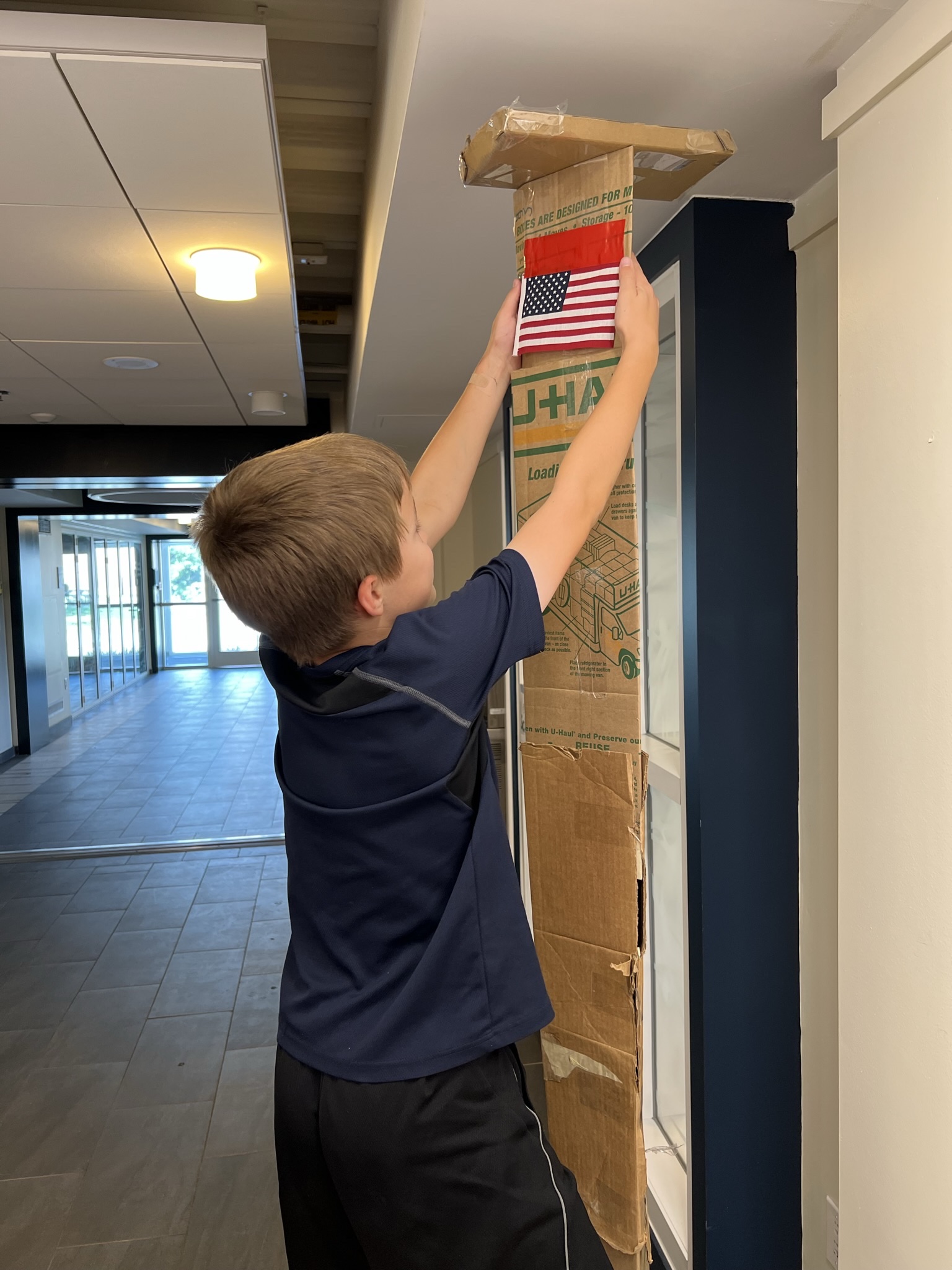 Solutions
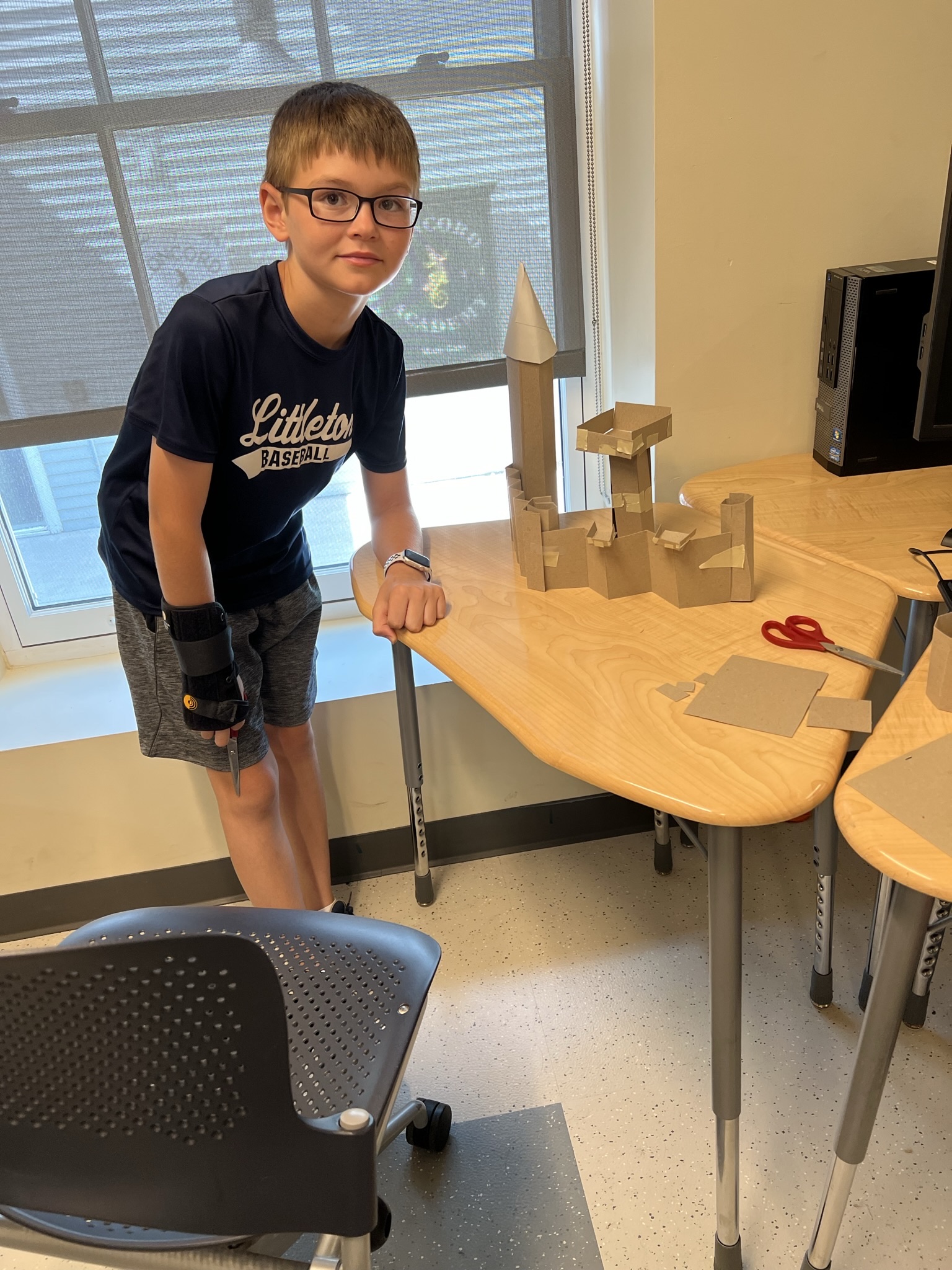 Graffiti Art
Castle Ad
Real Estate Listing
Tricks Learned
Value of a Lab Book
Tool rules
???
Project Plan
Formidable Forts
Monday Agenda:
Show castle videos to get kids excited.
	https://www.youtube.com/watch?v=yi4p8ZR4n28

Intro to BIY PPT with introductions
Start Lab Book cover
Deliver intro to Forts project problem / mission
Document problem and mission
Document Tool Rules
Research castles
Document rules of engagement
Layout castle floor plan
Build castle model
Critique lab books
CLEAN UP


Filler videos on Oversimplified
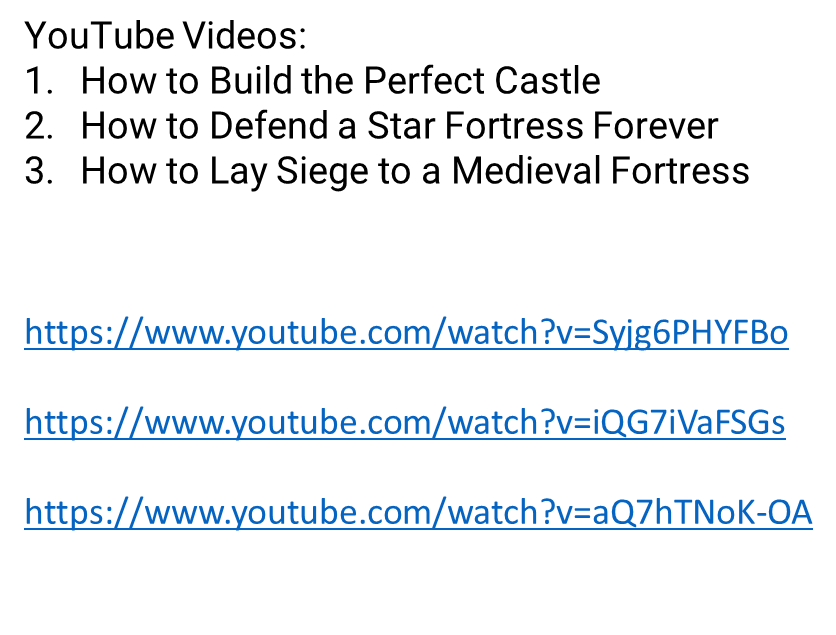 Formidable Forts
Tuesday Agenda:
Afternoon

Presenting Ideas

Davinci Castle
https://www.youtube.com/watch?v=QUaR1F03hyQ

Disney Castle
https://www.youtube.com/watch?v=_cz4_bbreNs

Premium Quality Junk  (Bring in cardboard boxes, wood, junk, cloth)

Cardboard Castle
https://www.youtube.com/watch?v=2R-_rNxbhfw

Build model castles before life size castle
Build a model or prototype of your design 
Split into groups of 2 or 3
Every group will build a square tower and a cylinder tower model
Each group gets:
Chipboard
Corrugated cardboard 8”x10”
Colored paper
Tape or access to glue gun under supervision
Scissors
Ruler
Pencil
Formidable Forts
Tuesday Agenda:
Morning
Update project plan. (NO PRESSURE TO DO ANYTHING YOU DON’T WANT TO DO)
Review Problem/Mission, Lab Laws
Document Laws of the Lab.
Watch kingdom wars on YouTube.
Why do we have wars?

 
Afternoon
View castle building and castle siege videos.
Why do humans have a long history of fighting?
Build walls.
Intro to Premium Quality Junk collection.
Document list of stuff to collect.
CLEAN UP
Formidable Forts 
Wednesday Agenda:
Morning
Update project plan  (NO PRESSURE TO DO ANYTHING YOU DON’T WANT TO DO)
Review – Practice presenting your lab books
Introduce and document Presenting Ideas.
Introduce Graffiti
Design Team Name Sign
Design flags, shields, helmets, armor, …
Premium Quality Junk Swap

Afternoon
View castle building and castle siege videos.
Build 2nd tower
Add a Solutions page 
Add Tricks Learned page
Critique lab books and solutions
CLEAN UP
Harry Potter’s Castle
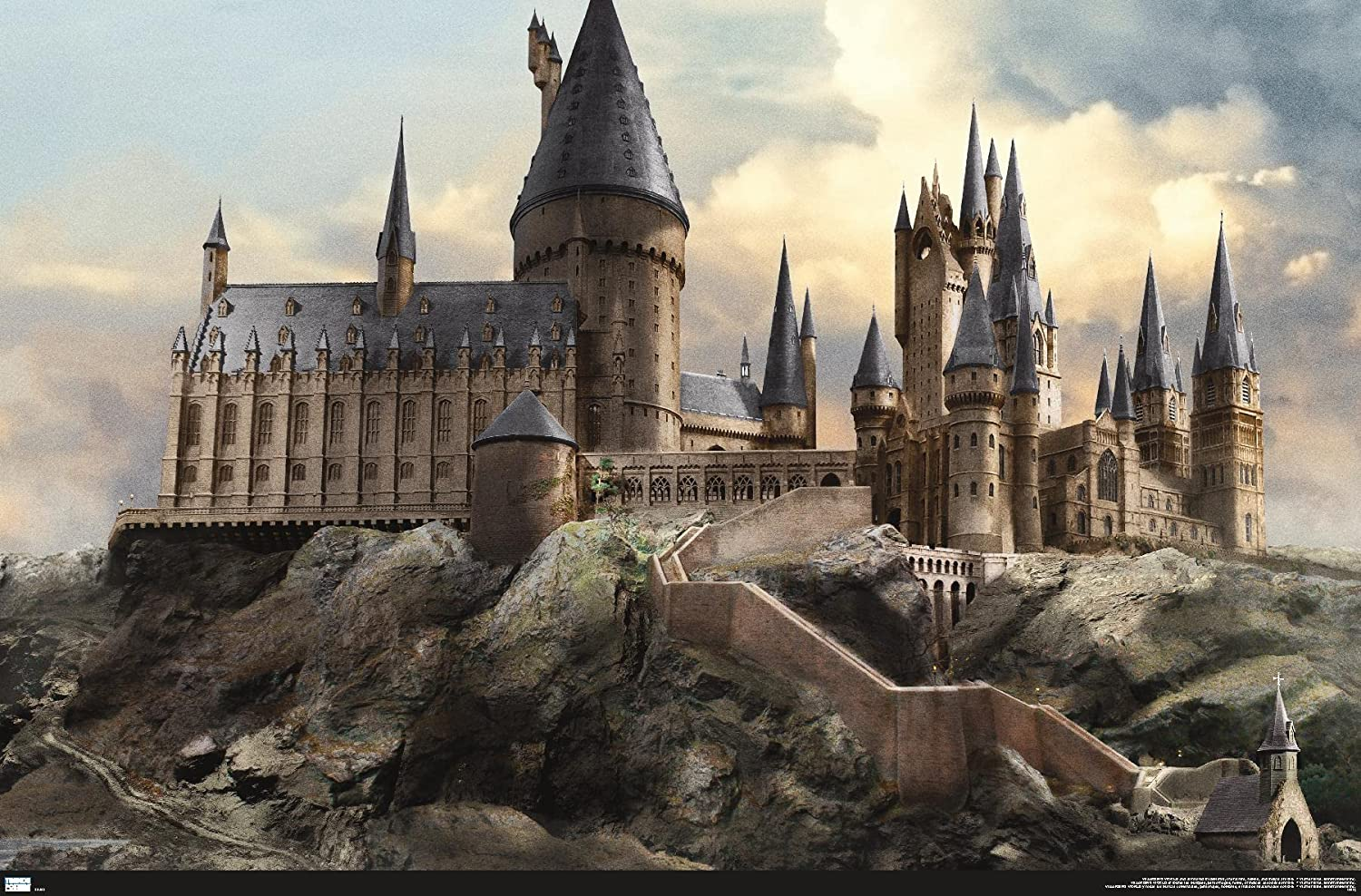 What if this was Harry Potter’s Castle???
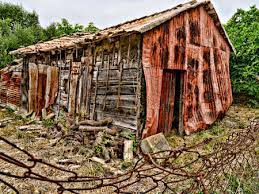 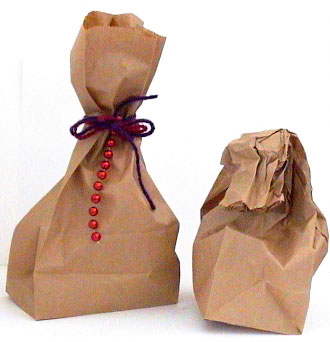 Formidable Forts 
Thursday Agenda:
Morning
Update project plan.  (NO PRESSURE TO DO ANYTHING YOU DON’T WANT TO DO)
Review – Practice presenting your lab books.
View castle building and castle siege videos.
Integrate castle modules

Afternoon
Set up castles outside
Let the battle begin.
You have to be smart.
You have to hurl strong.
You have to look cool.
CLEAN UP
Formidible Forts 
Friday Agenda:
Introduce and document Problem Solving Tricks.
Document Problem Solving Tricks.
Peace Summit
Record presentations.

CLEAN UP

Extra Activities:
Add project to Invention Universe.
Design a web page ad.